Воспитательный потенциал социума и формирование российской идентичности
Лекция М.И. Морозовой, 
кандидата педагогических наук, доцента 
кафедры педагогики и педагогических технологий 
ГАОУ ВО ЛО «ЛГУ имени А.С. Пушкина»,
аналитика ресурсного центра
дополнительного образования Санкт-Петербурга
ГБУДО ДТДиМ Колпинского района СПб
Сущность понятия «идентичность»
Идентификация (от лат. identincare – отождествлять) – процесс отождествления человеком себя в другими лицами по определенным признакам.
Вопрос: «Кто я?»
Например: я – слушатель курсов, я – … кто еще?
Идентификация – важнейший механизм социализации личности, проявляющийся в принятии индивидом социальной роли при вхождении в группу,  в осознании им групповой принадлежности. 
Идентификация - это эмоционально-когнитивный процесс
=> Осмысление принадлежности (знание!) + положительное отношение
Российская гражданская идентичность
Российская гражданская идентичность – это осознание своей сопричастности культуре, традициям, истории российского народа, приверженность нормам, законам и правилам российского общества и готовность целенаправленно действовать, способствуя научному, экономическому, социокультурному развитию России.
Российская идентичность = российская гражданская идентичность?
ФГОС общего образования: «формирование российской гражданской идентичности» как личностные результаты освоения основных образовательных программ.
М.В. Шакурова: Реалистичность и подвижность - ведущие характеристики идентичности, которые следует учесть, размышляя о роли и возможностях системы образования в решении стоящих перед ней сегодня задач.
Важно: для формирования российской гражданской идентичности важен положительный образ россиянина!
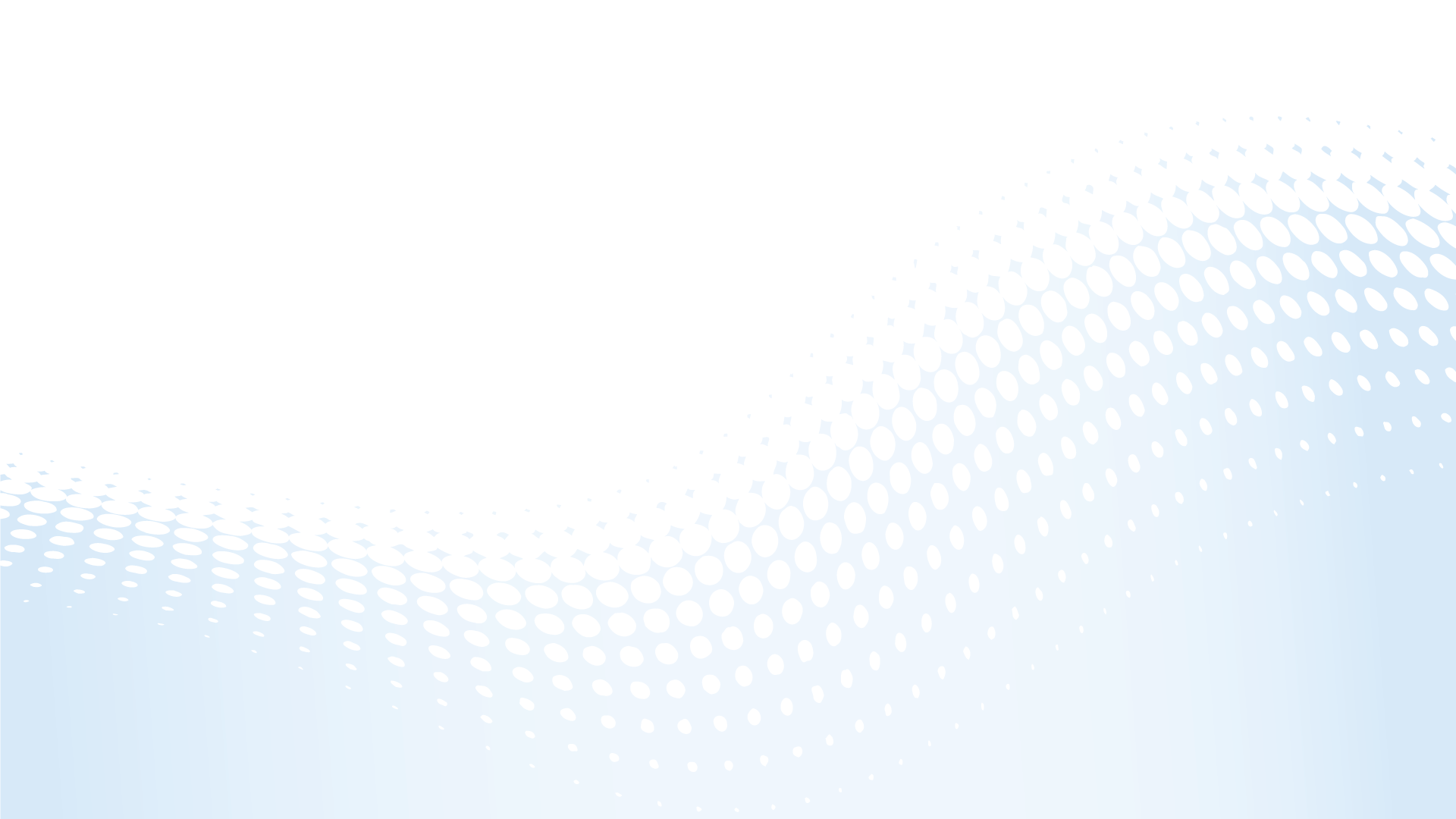 Коммеморация
Коммеморация - сохранение в общественном сознании памяти о значимых событиях прошлого (Н.А. Антипин).
Коммеморация необходима обществу для ощущения, подтверждения своей целостности – единства разных поколений, людей из разных слоев общества, социальных групп.
Что сохраняем? Как сохраняем? Кто является хранителем?
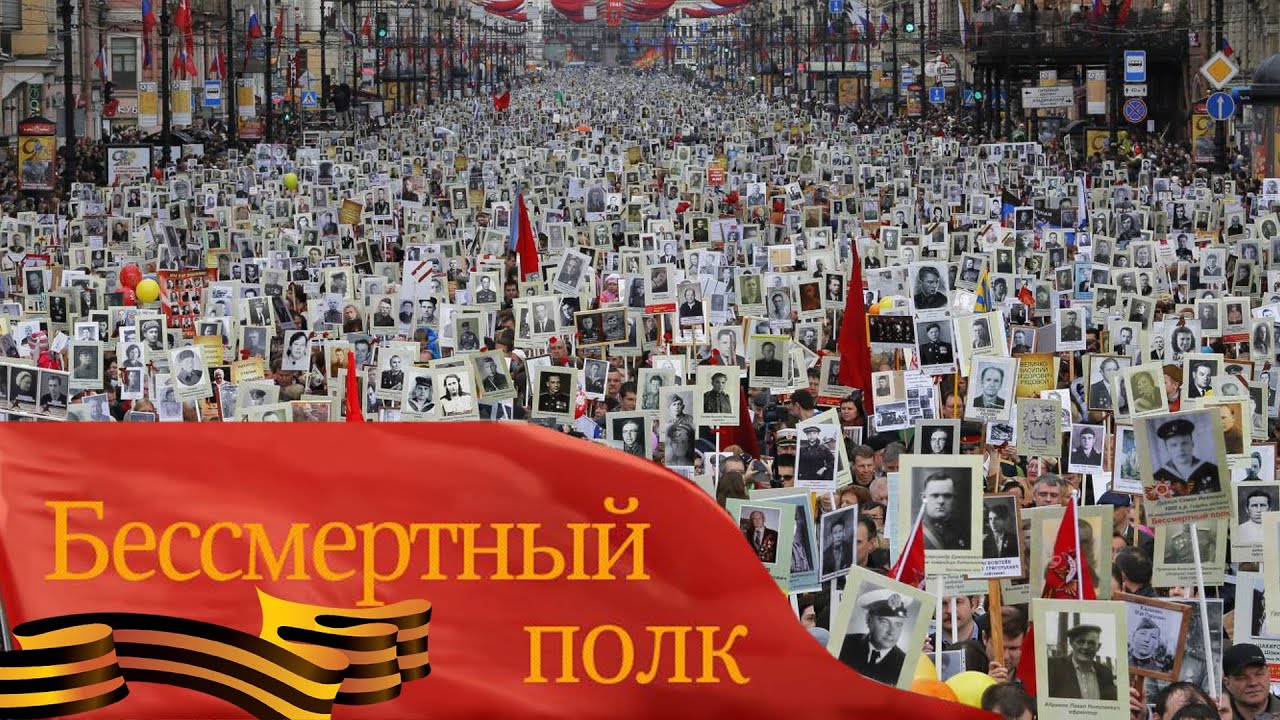 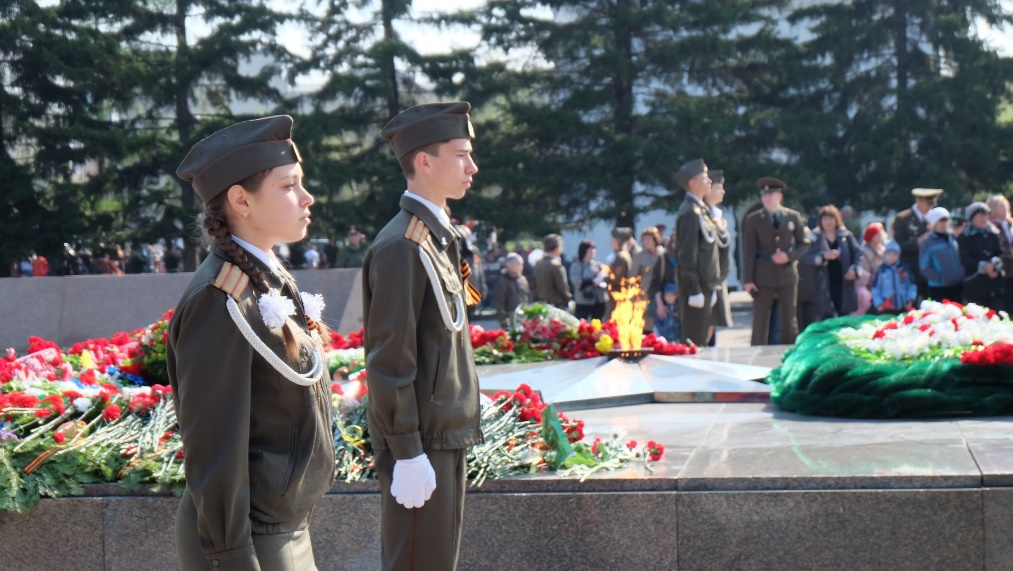 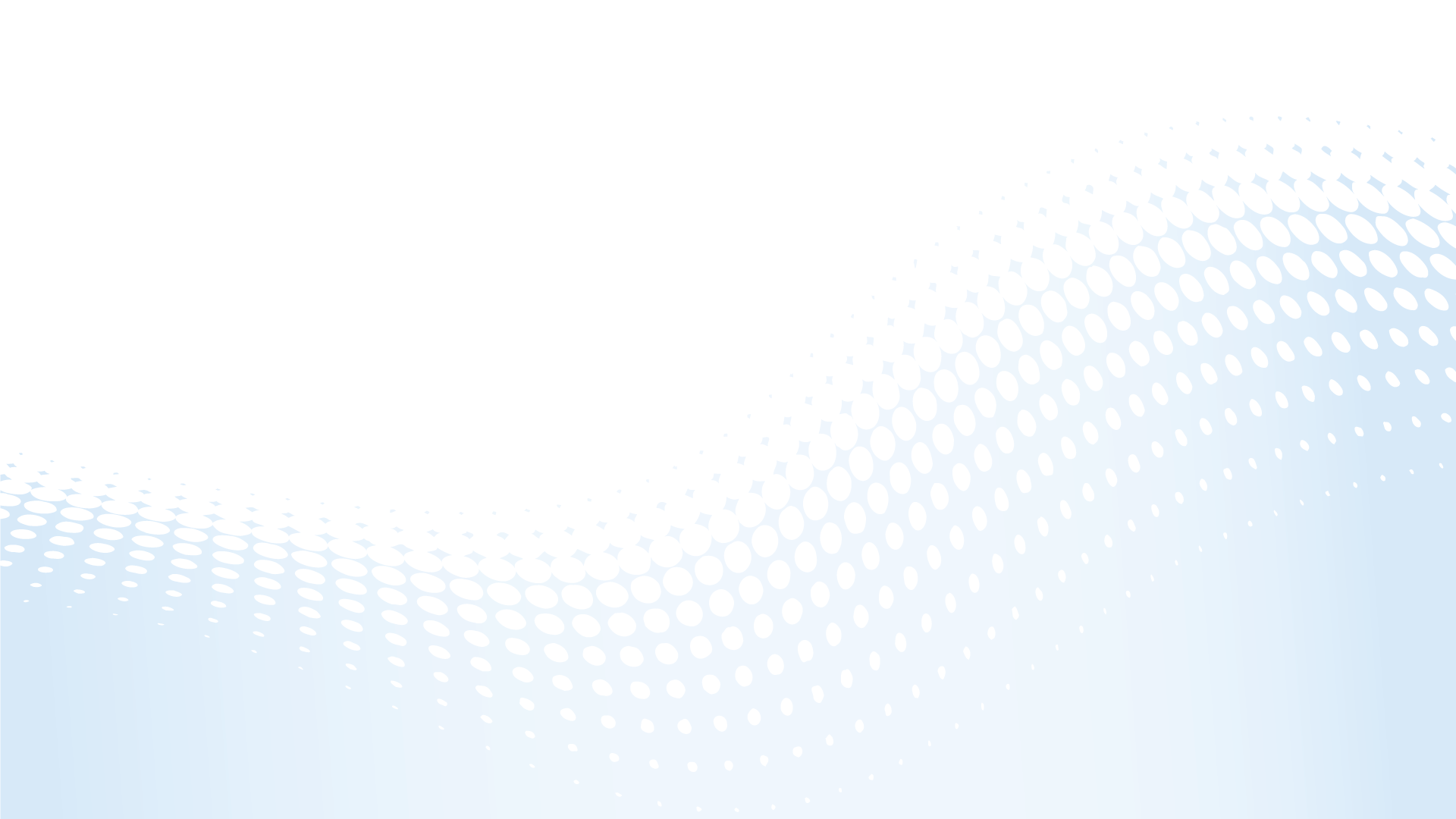 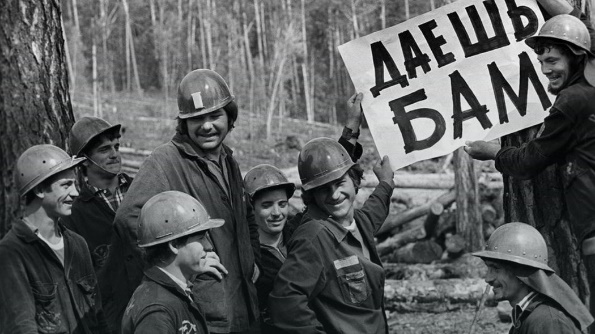 Что сохраняем в коллективной памяти?Что подлежит забвению?
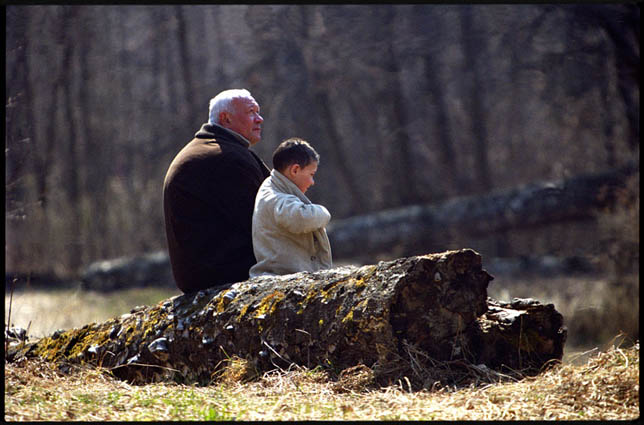 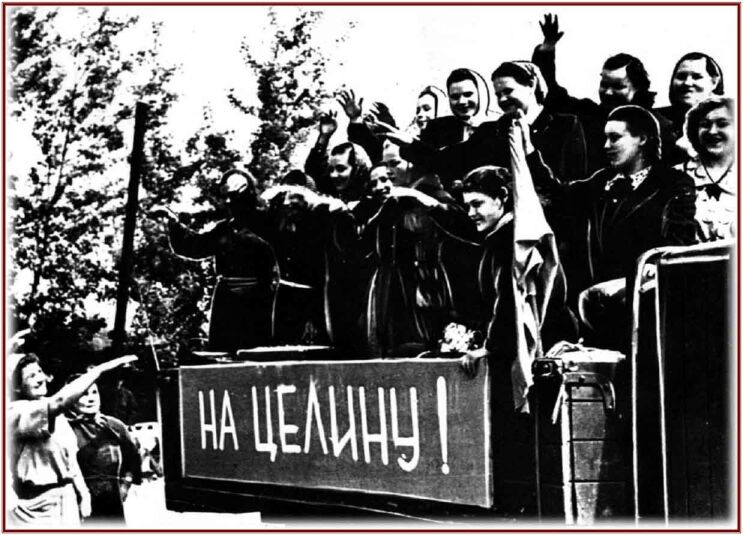 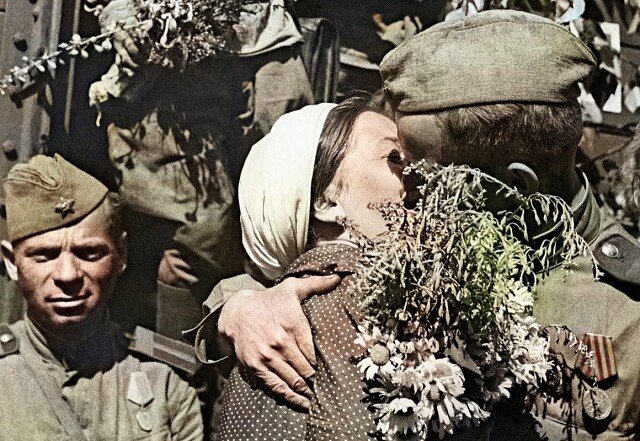 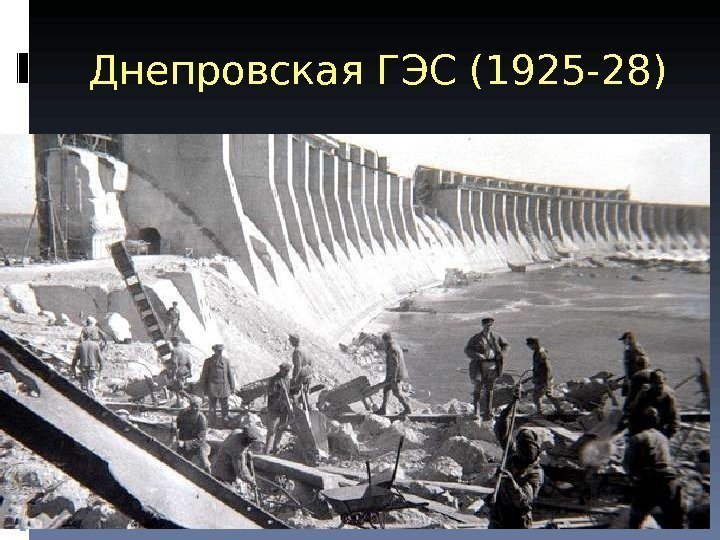 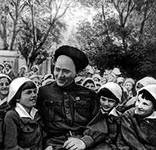 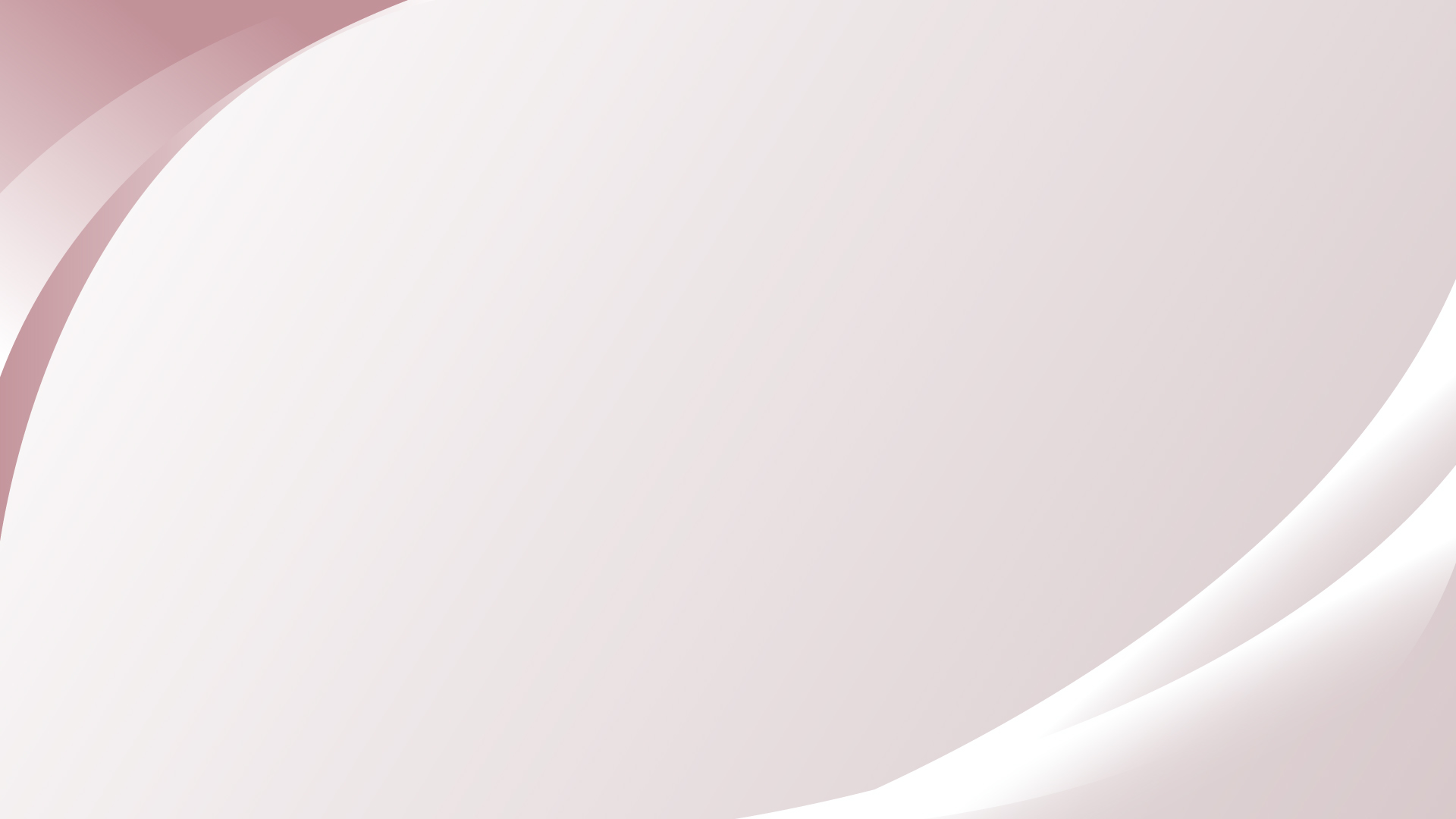 Воспитание - это
(в широком социальном смысле) – процесс передачи социокультурного опыта старших поколений младшим с целью подготовки младших поколений к самостоятельной жизни и дальнейшему развитию общества;
(в узком социальном смысле) – процесс формирования личности под влиянием социальных институтов;
(в широком педагогическом) – процесс формирования личности в условиях педагогической системы;
(в узком педагогическом) – процесс взаимодействия педагогов и воспитанников, направленный на формирование у воспитанников определенных качеств личности;
(средовый подход) – создание условия для самораскрытия, самореализации личности;
вид профессиональной деятельности педагога.
Аксиологический подход в воспитании
S         О1 (Родители)
           О2 (игрушки)
           О3 (дружба)
                     О n (…)
Воспитание – это целенаправленный процесс формирования ценностных отношений субъекта с объектами окружающего мира
Воспитание
Ценностно-смысловая – знания – поняты + приняты
Эмоционально-ценностная – эмоции, чувства - пережиты
Поведенческо-деятельностная - опыт – получен
Отношение – сознательно избираемая связь субъекта с объектами окружающего мира.
Совокупность отношений образуют качества личности.
Процесс воспитания
Процесс воспитания - сознательно организуемое взаимодействие педагогов и воспитанников, организация и стимулирование активной деятельности воспитуемых по овладению ими социальным и духовным опытом, ценностями, отношениями (Харламов И.Ф.).
Пси­хо­ло­ги­че­ская сущ­ность про­цес­са вос­пи­та­ния со­сто­ит в пе­ре­во­де ре­бен­ка из од­но­го со­стоя­ния в дру­гое
С по­зи­ций пси­хо­ло­гии вос­пи­та­ние есть про­цесс ин­те­рио­ри­за­ции, то есть пе­ре­во­да внеш­не­го по от­но­ше­нию к лич­но­сти опы­та, зна­ний, цен­но­стей, норм, пра­вил во внут­рен­ний пси­хи­че­ский план лич­но­сти, в ее убе­ж­де­ния, ус­та­нов­ки, по­ве­де­ние.
Особенности воспитательного процесса
Целенаправленность (разностороннее, гармоничное развитие личности)
Многофакторность
Двусторонность
Долговременность
Сложность определения результатов
Дискретность и одновременно непрерывность процесса, переходящая в самовоспитание
Противоречия как движущая сила
Движущие силы педагогического процесса
противоречие
Хочу
N1
Надо
Внутреннее
Внешнее
N0
Знаю, могу
Зоны Л.С. Выготского
Помощь



                                  ЗБР
Сам



УАР
t
Условие: противоречие не должно заходить за пределы зоны ближайшего развития
Характеристика процесса воспитания
Ценности воспитания – это значимые для человека природные, материальные и нравственно-духовные объекты или явления, выступающие социокультурными образцами жизни, на которые сориентированы воспитательные теории, методики и технологии педагогической деятельности. 
Воспитательная среда – это такая организация социальной среды, когда все многообразие человеческих взаимоотношений и материальных объектов в осознанной или неосознанной форме несет в себе воспитательные функции. 
В качестве важнейшей составляющей воспитательной среды выделяется психолого-педагогическая атмосфера – совокупность эмоциональных взаимосвязей воспитателя и воспитанника, возникающих на основе доверия, уважения, сотрудничества и милосердия.
Характеристика процесса воспитания
Системный подход позволяет организовать среду в воспитательное пространство, технологизировать воспитательный процесс, повысив степень целостности воспитательных влияний
Синонимом пространства в филологии выступает категория «поле». Можно выделить в качестве воспитательных пространств:
 поле значений (социальное пространство), поле ценностей (пространство культуры), 
поле смыслов (субъектное пространство человека). 
В окружающем человека мире объективно существует особое социальное измерение, создаваемое совокупной деятельностью людей, — поле значений, которое отдельный индивид находит как вне его существующее (им воспринимаемое, усваиваемое); как то, что входит в его образ мира.
Закономерности и принципы педагогического процесса
Закон – объективная, устойчивая, повторяющаяся связь между явлениями.
Закономерность педагогического процесса – объективно существующая, повторяющаяся, устойчивая, существенная  связь между явлениями, отдельными сторонами педагогического процесса.
Закономерности могут быть обусловлены социальными условиями, природой человека, сущностью педагогического процесса.
В педагогике закономерности носят вероятностный характер в силу особенностей педагогического процесса, открытости педагогической системы.
Принцип – исходное, общее, основное положение, руководящая идея, требование к деятельности, правила поведения.
Принципы вытекают из закономерностей!
Закономерности и принципы
Закономерности и принципы
Закономерности и принципы
Закономерности и принципы
Эффективность воспитательного процесса зависит:
Эффективность воспитательного процесса закономерно зависит:
Задание
Охарактеризуйте возможности социокультурной среды Вашей образовательной организации. Какие из них способствуют формированию российской идентичности?
Опишите, как Ваше детское объединение может способствовать формированию положительного образа россиянина?
Перечислите, какие виды деятельности, в которые вовлечены обучающиеся Вашего объединения, способствуют формированию российской идентичности?